本発表演題に関連し、
開示すべき利益相反事項は
ありません
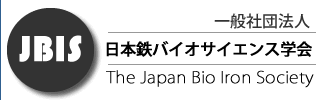 第48回学術集会　
2024.8.30-31.　京都大学 芝蘭会館